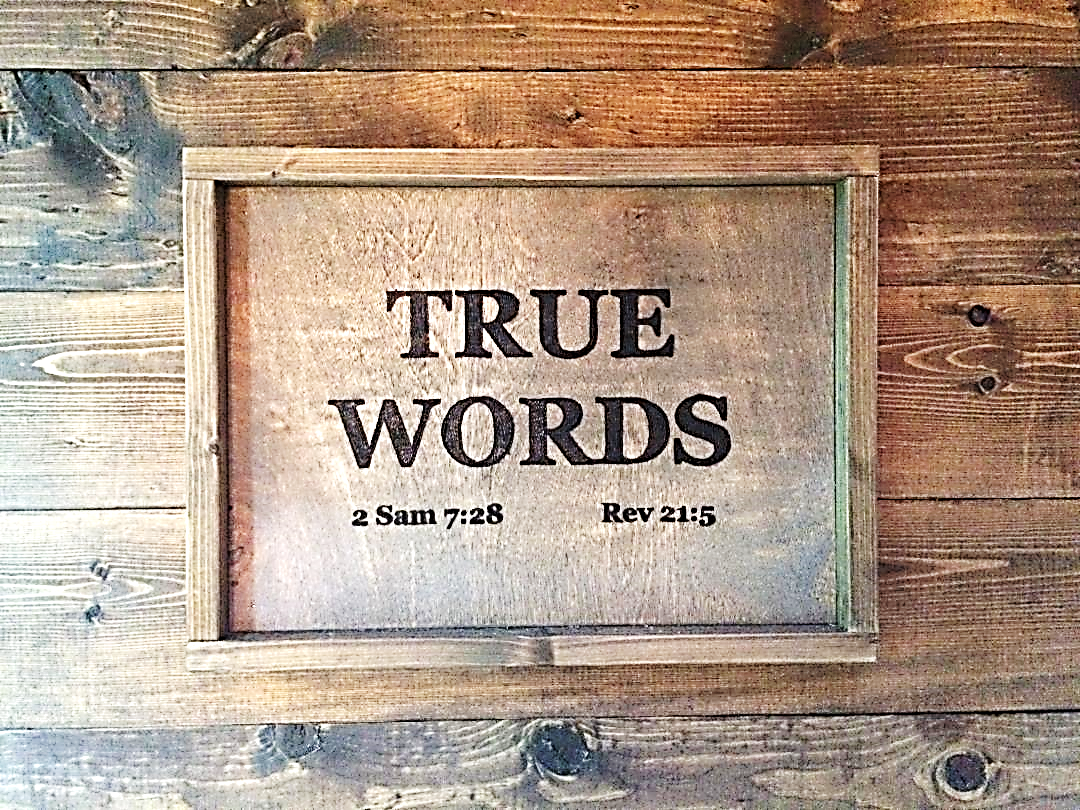 SERMON TITLE
Proverbs
Chapter 6
Proverbs 6:1-3   My son, if thou be surety for thy friend, if thou hast stricken thy hand with a stranger,  2 Thou art snared with the words of thy mouth, thou art taken with the words of thy mouth.  3 Do this now, my son, and deliver thyself, when thou art come into the hand of thy friend; go, humble thyself, and make sure thy friend.
True Words Christian Church
Proverbs 6:4-5   Give not sleep to thine eyes, nor slumber to thine eyelids.  5 Deliver thyself as a roe from the hand of the hunter, and as a bird from the hand of the fowler.
True Words Christian Church
Proverbs 17:18   A man void of understanding striketh hands, and becometh surety in the presence of his friend.
True Words Christian Church
Proverbs 22:26-27   Be not thou one of them that strike hands, or of them that are sureties for debts.  27 If thou hast nothing to pay, why should he take away thy bed from under thee?
True Words Christian Church
Proverbs 6:6-8   Go to the ant, thou sluggard; consider her ways, and be wise:  7 Which having no guide, overseer, or ruler,  8 Provideth her meat in the summer, and gathereth her food in the harvest.
True Words Christian Church
Hebrews 6:10-11   For God is not unrighteous to forget your work and labour of love, which ye have shewed toward his name, in that ye have ministered to the saints, and do minister.  11 And we desire that every one of you do shew the same diligence to the full assurance of hope unto the end:
True Words Christian Church
Hebrews 6:12   That ye be not slothful, but followers of them who through faith and patience inherit the promises.
True Words Christian Church
Proverbs 6:9-11   How long wilt thou sleep, O sluggard? when wilt thou arise out of thy sleep?  10 Yet a little sleep, a little slumber, a little folding of the hands to sleep:  11 So shall thy poverty come as one that travelleth, and thy want as an armed man.
True Words Christian Church
1 Thessalonians 5:1-3   But of the times and the seasons, brethren, ye have no need that I write unto you.  2 For yourselves know perfectly that the day of the Lord so cometh as a thief in the night.  3 For when they shall say, Peace and safety; then sudden destruction cometh upon them, as travail upon a woman with child; and they shall not escape.
True Words Christian Church
1 Thessalonians 5:4-6   But ye, brethren, are not in darkness, that that day should overtake you as a thief.  5 Ye are all the children of light, and the children of the day: we are not of the night, nor of darkness.  6 Therefore let us not sleep, as do others; but let us watch and be sober.
True Words Christian Church
1 Thessalonians 5:7-8   For they that sleep sleep in the night; and they that be drunken are drunken in the night.  8 But let us, who are of the day, be sober, putting on the breastplate of faith and love; and for an helmet, the hope of salvation.
True Words Christian Church
Proverbs 6:12   A naughty person, a wicked man, walketh with a froward mouth.
True Words Christian Church
Proverbs 4:24   Put away from thee a froward mouth, and perverse lips put far from thee.
True Words Christian Church
Proverbs 8:13   The fear of the LORD is to hate evil: pride, and arrogancy, and the evil way, and the froward mouth, do I hate.
True Words Christian Church
Psalm 52:2-4   Thy tongue deviseth mischiefs; like a sharp rasor, working deceitfully.  3 Thou lovest evil more than good; and lying rather than to speak righteousness. Selah.  4 Thou lovest all devouring words, O thou deceitful tongue.
True Words Christian Church
Proverbs 12:22   Lying lips are abomination to the LORD: but they that deal truly are his delight.
True Words Christian Church
Psalm 59:6-7   They return at evening: they make a noise like a dog, and go round about the city.  7 Behold, they belch out with their mouth: swords are in their lips: for who, say they, doth hear?
True Words Christian Church
Psalm 73:7-9   Their eyes stand out with fatness: they have more than heart could wish.  8 They are corrupt, and speak wickedly concerning oppression: they speak loftily.  9 They set their mouth against the heavens, and their tongue walketh through the earth.
True Words Christian Church
Leviticus 20:23   And ye shall not walk in the manners of the nation, which I cast out before you: for they committed all these things, and therefore I abhorred them.
True Words Christian Church
Psalm 11:5   The LORD trieth the righteous: but the wicked and him that loveth violence his soul hateth.
True Words Christian Church
Jeremiah 6:29-30   The bellows are burned, the lead is consumed of the fire; the founder melteth in vain: for the wicked are not plucked away.  30 Reprobate silver shall men call them, because the LORD hath rejected them.
True Words Christian Church
2 Kings 17:19-20   Also Judah kept not the commandments of the LORD their God, but walked in the statutes of Israel which they made.  20 And the LORD rejected all the seed of Israel, and afflicted them, and delivered them into the hand of spoilers, until he had cast them out of his sight.
True Words Christian Church
Proverbs 6:12-14   A naughty person, a wicked man, walketh with a froward mouth.  13 He winketh with his eyes, he speaketh with his feet, he teacheth with his fingers;  14 Frowardness is in his heart, he deviseth mischief continually; he soweth discord.
True Words Christian Church
Proverbs 16:28   A froward man soweth strife: and a whisperer separateth chief friends.
True Words Christian Church
Proverbs 6:15   Therefore shall his calamity come suddenly; suddenly shall he be broken without remedy.
True Words Christian Church
Proverbs 1:24-26   Because I have called, and ye refused; I have stretched out my hand, and no man regarded;  25 But ye have set at nought all my counsel, and would none of my reproof:  26 I also will laugh at your calamity; I will mock when your fear cometh;
True Words Christian Church
Proverbs 1:27-28   When your fear cometh as desolation, and your destruction cometh as a whirlwind; when distress and anguish cometh upon you.  28 Then shall they call upon me, but I will not answer; they shall seek me early, but they shall not find me:
True Words Christian Church
Isaiah 30:13   Therefore this iniquity shall be to you as a breach ready to fall, swelling out in a high wall, whose breaking cometh suddenly at an instant.
True Words Christian Church
1 Thessalonians 5:3   For when they shall say, Peace and safety; then sudden destruction cometh upon them, as travail upon a woman with child; and they shall not escape.
True Words Christian Church
Proverbs 6:16-19   These six things doth the LORD hate: yea, seven are an abomination unto him:  17 A proud look, a lying tongue, and hands that shed innocent blood,  18 An heart that deviseth wicked imaginations, feet that be swift in running to mischief,  19 A false witness that speaketh lies, and he that soweth discord among brethren.
True Words Christian Church
Psalm 119:89   For ever, O LORD, thy word is settled in heaven.
True Words Christian Church
Proverbs 6:20-22   My son, keep thy father's commandment, and forsake not the law of thy mother:  21 Bind them continually upon thine heart, and tie them about thy neck.  22 When thou goest, it shall lead thee; when thou sleepest, it shall keep thee; and when thou awakest, it shall talk with thee.
True Words Christian Church
Proverbs 6:23   For the commandment is a lamp; and the law is light; and reproofs of instruction are the way of life:
True Words Christian Church
Proverbs 5:11-13   And thou mourn at the last, when thy flesh and thy body are consumed,  12 And say, How have I hated instruction, and my heart despised reproof;  13 And have not obeyed the voice of my teachers, nor inclined mine ear to them that instructed me!
True Words Christian Church
Proverbs 15:31   The ear that heareth the reproof of life abideth among the wise.
True Words Christian Church
Proverbs 29:15   The rod and reproof give wisdom: but a child left to himself bringeth his mother to shame.
True Words Christian Church
Proverbs 6:24   To keep thee from the evil woman, from the flattery of the tongue of a strange woman.
True Words Christian Church
Proverbs 6:25-26   Lust not after her beauty in thine heart; neither let her take thee with her eyelids.  26 For by means of a whorish woman a man is brought to a piece of bread: and the adulteress will hunt for the precious life.
True Words Christian Church
1 Samuel 2:36   And it shall come to pass, that every one that is left in thine house shall come and crouch to him for a piece of silver and a morsel of bread, and shall say, Put me, I pray thee, into one of the priests' offices, that I may eat a piece of bread.
True Words Christian Church
Proverbs 6:27-29   Can a man take fire in his bosom, and his clothes not be burned?  28 Can one go upon hot coals, and his feet not be burned?  29 So he that goeth in to his neighbour's wife; whosoever toucheth her shall not be innocent.
True Words Christian Church
Genesis 12:17-19   And the LORD plagued Pharaoh and his house with great plagues because of Sarai Abram's wife.  18 And Pharaoh called Abram, and said, What is this that thou hast done unto me? why didst thou not tell me that she was thy wife?  19 Why saidst thou, She is my sister? so I might have taken her to me to wife: now therefore behold thy wife, take her, and go thy way.
True Words Christian Church
Leviticus 20:10   And the man that committeth adultery with another man's wife, even he that committeth adultery with his neighbour's wife, the adulterer and the adulteress shall surely be put to death.
True Words Christian Church
2 Samuel 12:9-10   Wherefore hast thou despised the commandment of the LORD, to do evil in his sight? thou hast killed Uriah the Hittite with the sword, and hast taken his wife to be thy wife, and hast slain him with the sword of the children of Ammon.  10 Now therefore the sword shall never depart from thine house; because thou hast despised me, and hast taken the wife of Uriah the Hittite to be thy wife.
True Words Christian Church
Proverbs 6:30-31   Men do not despise a thief, if he steal to satisfy his soul when he is hungry;  31 But if he be found, he shall restore sevenfold; he shall give all the substance of his house.
True Words Christian Church
Exodus 22:1   If a man shall steal an ox, or a sheep, and kill it, or sell it; he shall restore five oxen for an ox, and four sheep for a sheep.
True Words Christian Church
Exodus 22:2   If a thief be found breaking up, and be smitten that he die, there shall no blood be shed for him.
True Words Christian Church
Exodus 22:3   If the sun be risen upon him, there shall be blood shed for him; for he should make full restitution; if he have nothing, then he shall be sold for his theft.
True Words Christian Church
Exodus 22:4   If the theft be certainly found in his hand alive, whether it be ox, or ass, or sheep; he shall restore double.
True Words Christian Church
Luke 19:7-9   And when they saw it, they all murmured, saying, That he was gone to be guest with a man that is a sinner.  8 And Zacchaeus stood, and said unto the Lord; Behold, Lord, the half of my goods I give to the poor; and if I have taken any thing from any man by false accusation, I restore him fourfold.  9 And Jesus said unto him, This day is salvation come to this house, forsomuch as he also is a son of Abraham.
True Words Christian Church
Proverbs 6:32-33   But whoso committeth adultery with a woman lacketh understanding: he that doeth it destroyeth his own soul.  33 A wound and dishonour shall he get; and his reproach shall not be wiped away.
True Words Christian Church
Proverbs 6:34-35   For jealousy is the rage of a man: therefore he will not spare in the day of vengeance.  35 He will not regard any ransom; neither will he rest content, though thou givest many gifts.
True Words Christian Church